Introduction
Network Management 


Bahador Bakhshi
CE & IT Department, Amirkabir University of Technology
This presentation is based on the slides listed in references.
Outline
What is Network Management?
Why Network Management?
Who is Who in Network Management?
What is going in Real Network Management Systems?
Why is Network Management Challenging? 
Network Management Evolution
2
Outline
What is Network Management?
Why Network Management?
Who is Who in Network Management?
What is going in Real Network Management Systems?
Why is Network Management Challenging? 
Network Management Evolution
3
Local, Long-distance, Oversea Phone service
IN service, cellular
World-Wide Web
Email, DNS, FTP
News, Telnet, IRC
RealAudio, RealVideo
MBone
Video Conferencing
Electronic Commerce
Internet Phone
Banking, Accounting
Distance Learning
Video-on-Demand
Tele-conferencing
Video-conferencing
Internet Telephony
Today’s Networks
FDDI
SDH
Access
Networks
ATM
Token
Ring
PCS
SS#7
PSDN
WANs
Fast
Ethernet
PSTN
Gigabit
Ethernet
ISDN
Ethernet
B-ISDN
IN/AIN
Computer Networks
Telecom Networks
4
What is Network Management?
Computer networks are complex live systems
Require a great deal of attention to be kept up & running
E.g. Failures, Performance tuning, Service Provisioning, accounting, …
Network management system:
Anything that has to do with running a network
Technologies
Tools
Activities
Procedures 
People
5
Running a Network: OAM&P
Operations
Keep the network running smoothly, monitor for alarms, watch for intrusions and attacks, ...
Administration
Keep track what’s in the network, who uses what, housekeeping
Maintenance 
Repairs failures and upgrades network 
Provisioning
Configure the network to provide services, turn up services for end customers
6
What is Network Management
Therefore, network management is the activities, methods, procedures, and tools that pertain to the operation, administration, maintenance, and provisioning of networks
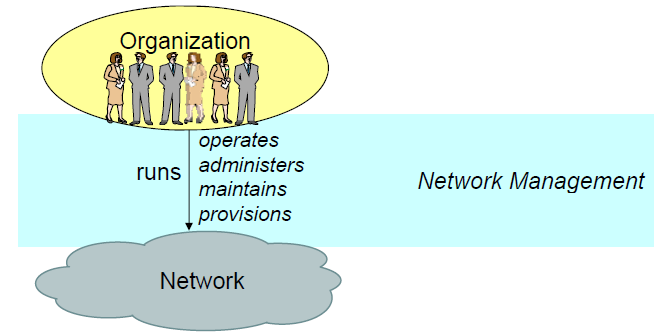 7
Network Management System
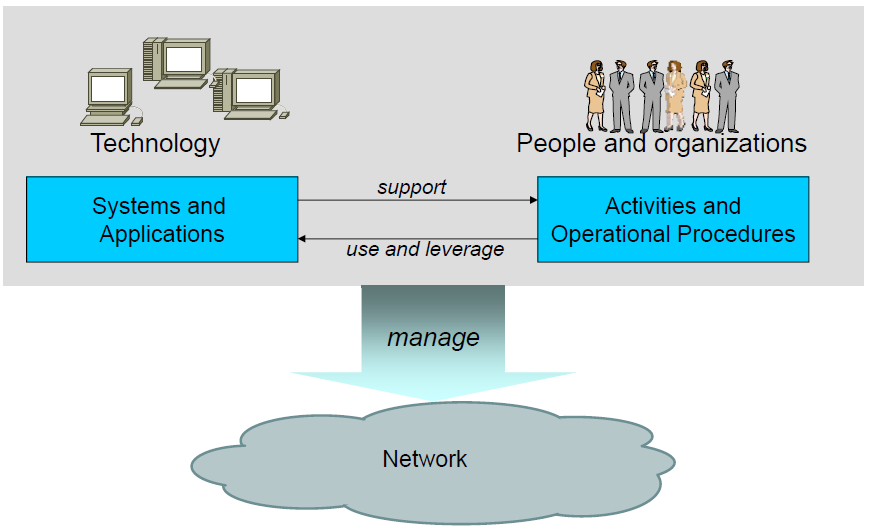 8
Network Management Examples (1)
Medium-sized business network
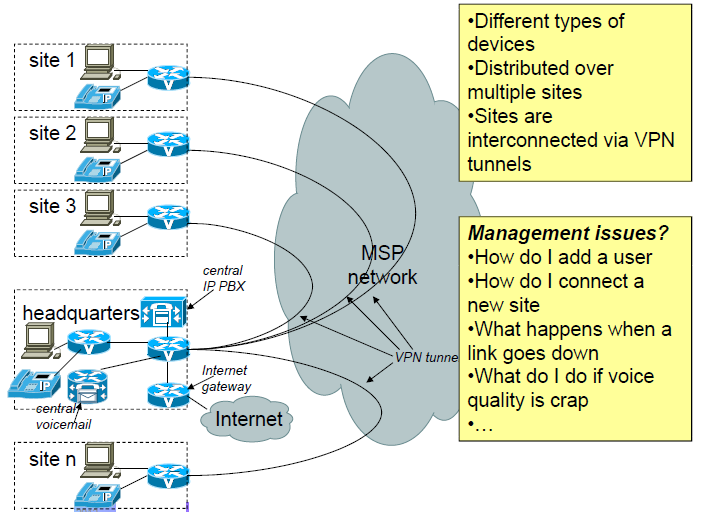 9
Network Management Examples (2)
Enterprise Network
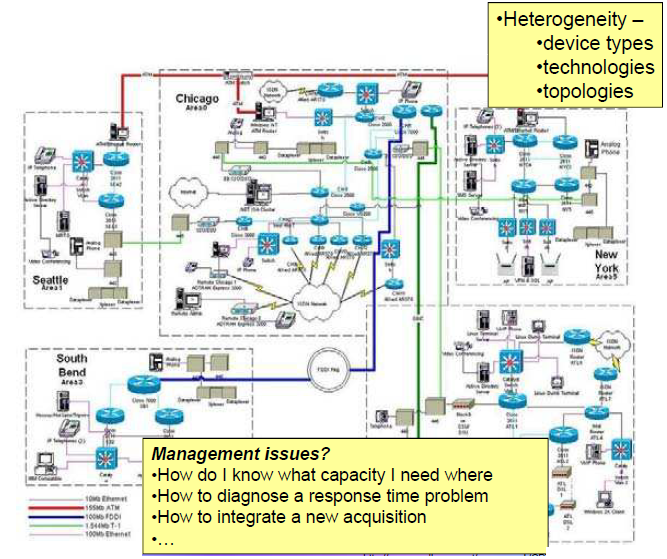 10
Other Perspectives
The NM operations & procedures & functionalities can be classified from other perspectives than (traditional) OAM&P
Classification based functionalities
ISO’s point of view: FCAPS
Classification based on layers
ITU-T’s point of view: TMN
Classification based on business model
TMF’s point of view: eTOM
Other classifications  …
11
FCAPS
Fault management
Detecting, isolating, and elimination of failures
Configuration management
Setting management parameters, backup and track changing (hardware & software) configurations
Accounting management
Resource usage monitoring
Performance management
Resource utilization monitoring and management
Security management
Security policies definitions, implementations, monitoring
12
TMN
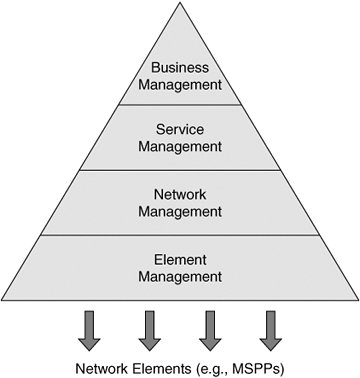 13
Customer
eTOM
Strategy,  Infrastructure 
& Product
Operations
Operations
Fulfillment
Assurance
Billing
Strategy &
Infrastructure
Product
Support &
Commit
Lifecycle
Lifecycle
Readiness
Management
Management
Enterprise  Management
14
14
Outline
What is Network Management?
Why Network Management?
Who is Who in Network Management?
What is going in Real Network Management Systems?
Why is Network Management Challenging? 
Network Management Evolution
15
Why Network Management?
Computer/Teleco networking is a business
Networks are built to make money
Income (revenue) vs. TOC (Total Ownership Cost)
Income
Service provision for customers with desired QoS
TOC
Cost to build up the network and its operation cost
16
Why Network Management? (cont’d)
Cost (to provide the services)
NM to maximize efficiency, thus minimizing cost
Revenue (realized through the services)
NM to ensure services are accounted for and delivered when and where they are needed
Quality (of the delivered services)
NM to maximize the inherent “value” of the managed network and services provided
17
[Speaker Notes: These factors affect the business of service provider. Cost and revenue directly affect and the quality parameter indirectly influence the success of business of the service provider.]
Why NM: Cost
CAPEX (Capital Expenses): Equipments, Software, License, Location, …
OPEX (Operation Expenses) : People, electricity, maintenance, …
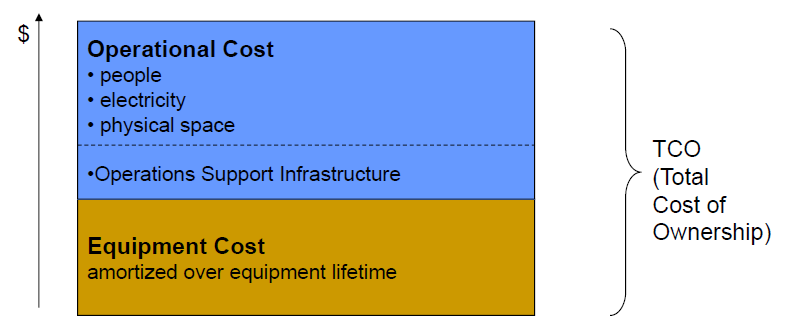 18
Why NM: Cost (cont’d)
Important fact
	While network equipment and NM software are expensive, but the cost is amortized over the lifetime of the network; hence,                 	             OPEX >> CAPEX
Attempt to decrease OPEX
Even if it results in increasing in CAPEX	
Efficient network management system can decrease OPEX significantly, e.g., …
19
Why NM: Cost (cont’d)
More efficient troubleshooting and diagnostics
Free up operators from routine problems to focus on the hard stuff
Reduce amount of expertise required
Automation of service provisioning, workflows
Less operator involvement
Increased throughput
Less prone to operator error
>50% of network & service outages! (impacts cost and quality)
Planning, bottleneck analysis
Deploy resources where they are needed most
Optimization of topologies
Minimize investment needed for given network goals
And more
20
Why NM: Revenue
Flexible billing and accounting systems
Combine multiple services
Automated provisioning systems
Services on demand – “instant on”
Customer views of services delivered
Stats on calls made, bandwidth consumed, service levels
Time until revenue
Minimize time to service from time service is ordered
And more
21
Why NM: Quality
Central term in networking: QoS
QoS = managed unfairness (to satisfy service level objectives)
In management, QoS is also referred to as “service level”
Examples of quality
Availability of service, Service response time,  Delay, jitter, echo, clipping, Video quality, …
While network must be designed for QoS requirements, network operation management is also greatly influence QoS
22
Why NM: Quality (cont’d)
Automated provisioning
More efficient provisioning (less order-to-service time)
Avoid misconfiguration through end-to-end provisioning
Provision network for certain quality
Proper dimensioning, Tested service configurations, Policies for traffic shaping, connection admission control
Help identify, diagnose, fix problems (reactive)
Alarm correlation, faster problem is resolved, minimizing the time of outages, try not to wait until customer complains
23
Outline
What is Network Management?
Why Network Management?
Who is Who in Network Management?
What is going in Real Network Management Systems?
Why is Network Management Challenging? 
Network Management Evolution
24
Network Management: The Players
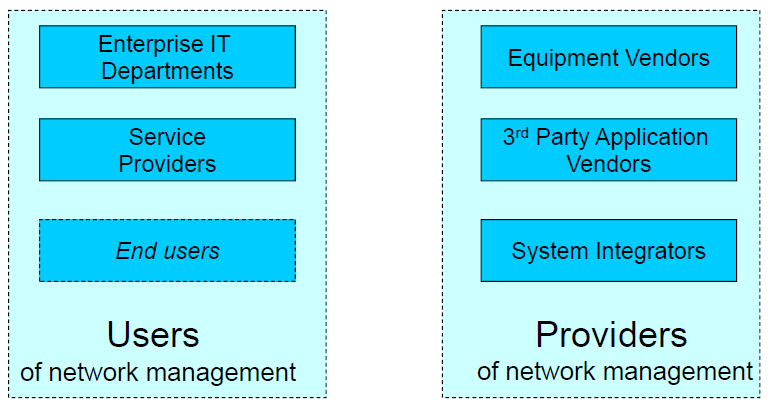 25
[Speaker Notes: Network management is a big industry with many partnerships]
Service Provider Interest in NM
Service providers sell communication services
Many market segments: Long Distance versus Local Exchange Carriers, voice, data, video, …
Whereas differentiation in services
All running networks is their core business
However, many companies offering same services 
Compare airlines: same air planes, airports, “function”
Major differentiation: Quality (SLA)
26
Service Provider Interest in NM (cont’d)
Management-related differentiation
Turning up new services the fastest
Running the network at lowest cost
Fixing problems the most efficiently, or avoid them altogether
Ability to give service level guarantees, and keep them
Best customer service
Who squeezes the most out of network investment
27
Enterprise Interest in NM
Enterprise networks are different from service provider networks:
Running networks is not the core business
Communication services for enterprise operation
IT departments are cost centers
The network has only one customer & the customer has not any alternative options
The network is not the primary competitive differentiator
28
Enterprise Interest in NM (cont’d)
Since the network is cost, efficient management  minimizing operation costs. E.g., 
Ability to tie in suppliers, partners, customers
Ability to quickly integrate a new acquisition
Imagine one hour outage…
at a financial brokerage, at a car manufacturer, …
Since network management does not directly determine revenue of enterprise  less investment on NM systems
It’s not just the network, it’s also Data Centers, applications, and systems
29
End Users
Customers of communication services
Not interested in management unless part of the service (“self service”)
Customer care system
Trouble ticketing system 
Service on demand
One bill
Service statistics online
Set up usage policies for kids
30
End Users
Network managers
Many roles, for example
Network administrators
Craft Technicians
Device administrators
Help desk operators
Network planners
 Network management systems, software, interfaces to support and help them be effective
31
Equipment Vendors Interest in NM
Make a business out of selling networking and data center equipment
Not management systems (application software)
Manageability: Ease with which a vendor’s equipment can be managed
Support by standard management tools
Time & effort to integrated with custom operations support infrastructure
Availability of expertise, qualified personnel
Required training cost, dependency on support contracts
Proneness to operational errors
32
Equipment Vendors Interest in NM
Shift in perception
Past: network management a necessary evil
Present: network management competitive differentiator
Relevance to the equipment vendor
Lower cost of network ownership
Build brand value: other products work similar to ones already deployed
33
Equipment Vendors Interest in NM
If vendor B’s equipment is less costly to manage than vendor A’s…
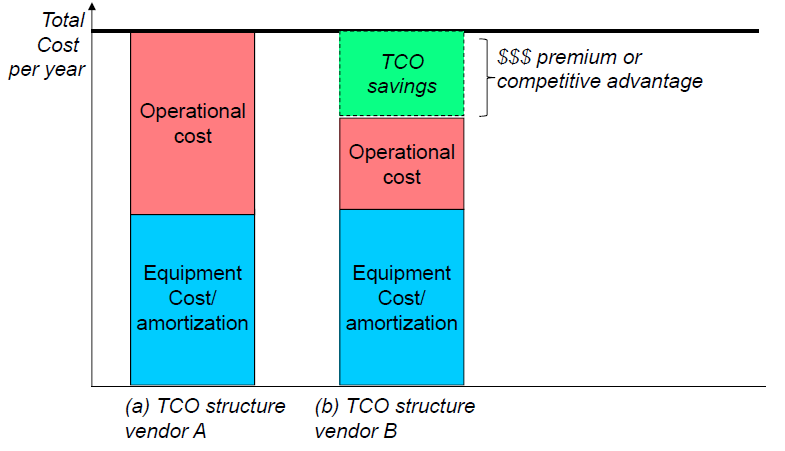 34
NM Application Vendors
Make a business out of developing, selling, servicing network management applications
Fill the gaps that equipment vendors leave open
Multi-vendor support
Complete end-to-end NM instead of device management 
Management functionalities instead of managing devices, e.g., work flow, customer care, …
Competitive features
Multi-vendor support
Customizable
High-end management functionalities
Easy to use and integrate
35
System Integrators
Make a business out of network management
How when NM Application providers  develop  the tools
Because of, in real world
No one tool or application can do every management tasks
 Multiple applications for different purposes 
These applications manage the same network (from different aspects); hence, should be integrated, because 
Work on the same databases
Used in the same workflow procedure
While there are many management standard protocols and interfaces, in real world
Applications don’t work together as easy as it seems
NM users need more integrated functionalities
36
System Integrators
Fill the niche between COTS (Commercial of-the-shelf) and custom development by network providers
Specific operations support infrastructure
Management applications to integrate
Operational context to integrate: enterprise information systems, ordering, b2b, …
Develop software wrappers, protocol converter/gateways, API customization, …
Make a business out of management requirements that are specific only to particular management users
37
Put Altogether
38
Put Altogether
39
Outline
What is Network Management?
Why Network Management?
Who is Who in Network Management?
What is going in Real Network Management Systems?
Why is Network Management Challenging? 
Network Management Evolution
40
A Day in the Life of a Network Manager
type of organization that runs the network
particular function that the network manager plays within the organization
41
A Network Operator for a Global Service Provider
A typical NOC(Network Operation Center)
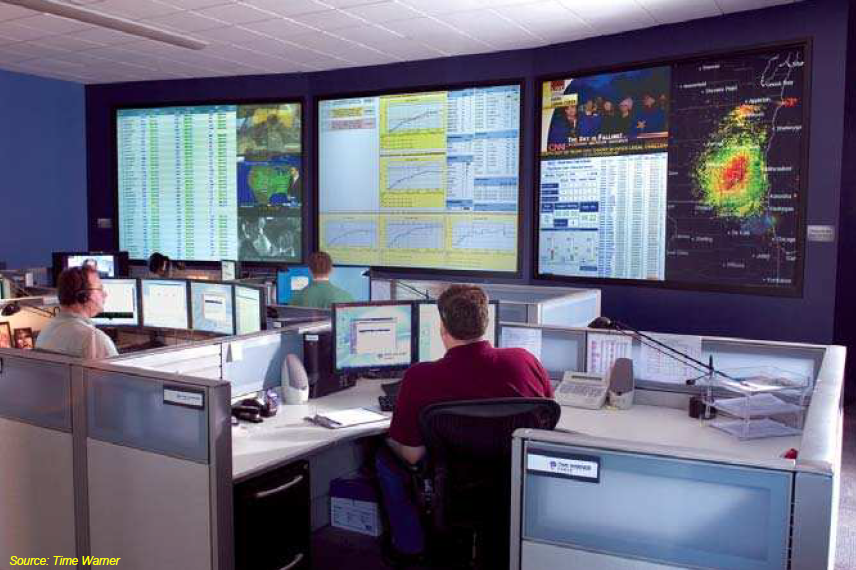 42
Network Management Tools
Management tools: management systems that network managers interact with
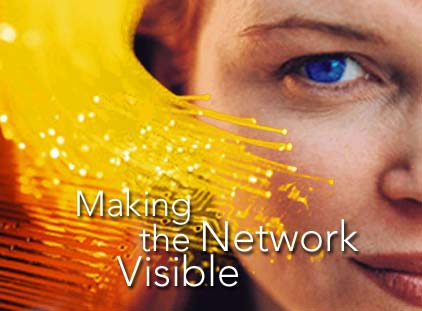 43
Network Management Tools
User interface of the tools
Flow through systems may not have user interface at all
Provisioning tasks are done automatically, user never touches it
Text-based interfaces often preferred by power users
More productive, know what they are doing, don’t be slowed down by mouse clicks and navigation
GUIs
Occasional users, Training, …
“Legitimate” GUI uses: Monitoring, Visualization of large quantities of data, Summary reports
44
NM Tools Examples : Network Analyzers
Network analyzers come under many different names, including packet sniffers, packet analyzers, and traffic analyzers
view and analyze current traffic on a network
capture or “sniff” packets that flow over a port of a network device and present them in a human-readable format
45
Network Analyzer: Wireshark
46
NM Tools Examples:Network Analyzer -MaaTec
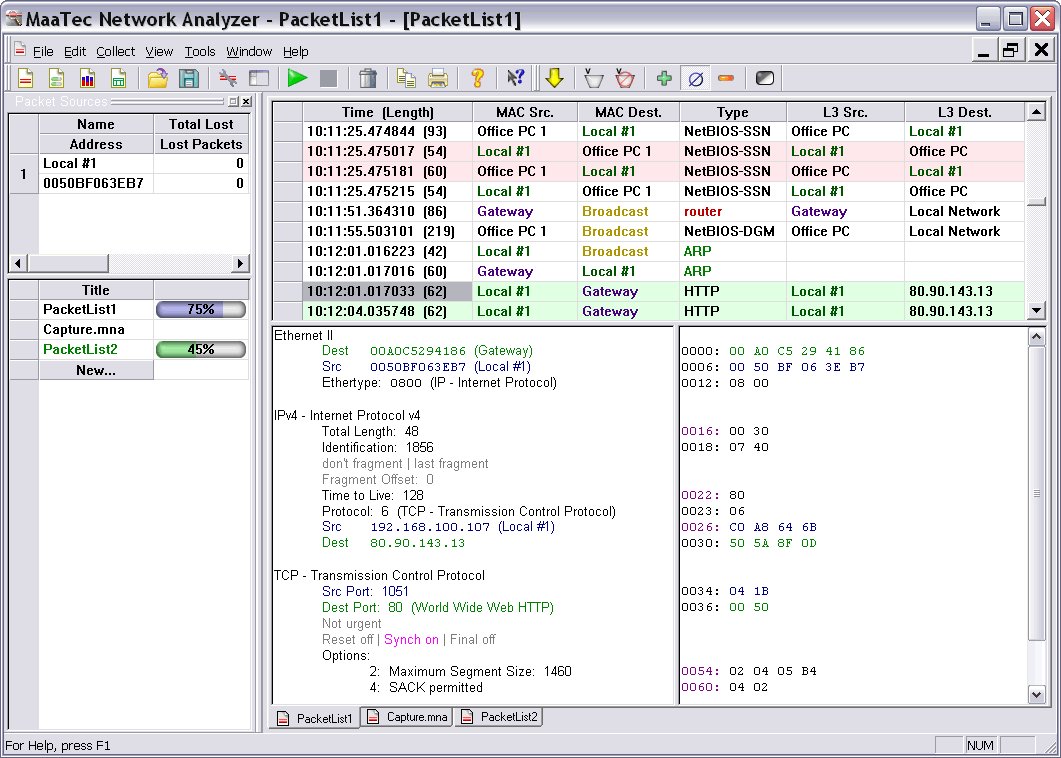 47
NM Tools Examples: Device managers
View and manage individual devices one at a time
View statistics
View alarms
View configuration
Change & tune parameters
Most basic interface: Telnet sessions, CLI
Can do anything on a per-device level
Often interface of choice for network administrators
GUI, Web app more user friendly (easier to operate, but sometimes less productive for “power users”)
Often specific to a particular vendor and device type
48
Device Manager – CiscoView
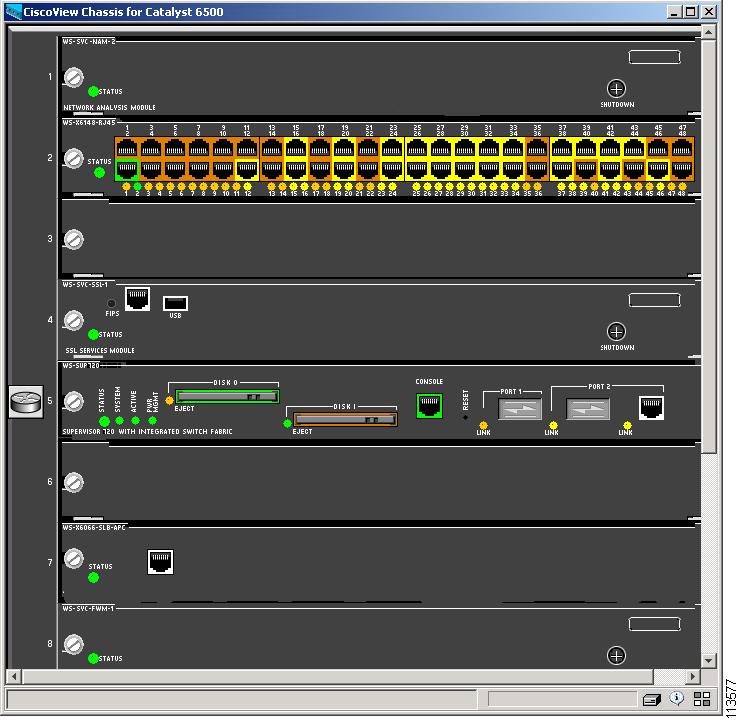 49
NM Tools Examples :Element Managers
Element managers are systems that are used to manage equipment in a network
designed for equipment of a specific type and of a particular vendor
View device status and configuration and modify their parameter
e.g. database with network elements
 it enables users to back up and archive how devices are configured, to restore device configurations if that ever is required, and to manage the distribution of software images to the devices
 element managers can receive event messages from the devices, which enables users to monitor the various pieces of equipment across the entire network, not just one device at a time.
Automatically  discover equipment 
Northbound Interface
50
NM Tools Examples : Management Platforms
Management platforms are general-purpose management applications that are used to manage networks
management platforms are vendor independent 
 different environments
the primary task is to monitor the network
51
Device/Element/Network Managers
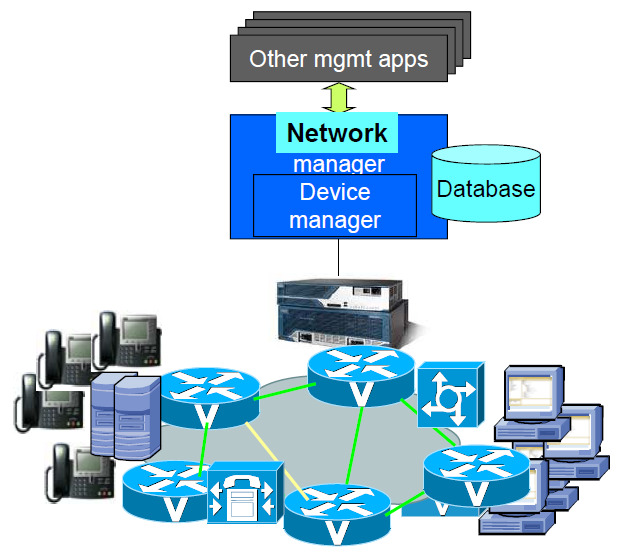 52
NM Tools Examples : Collectors and Probes
Collectors
Collect raw data from the network
traffic statistics
periodic status snapshots 
events
Filing, archiving, compression
Format normalization
Sometimes, data pre-aggregation, filtering, searching
Probes
Generation of data from the network
Measurements: e.g. current service levels
Offload management applications from high-volume routine tasks
53
NM Tools Examples : Intrusion Detection Systems
detect suspicious communication patterns on the network that might be indicative of an ongoing attack
Attacks 
attempted break-ins into routers or, servers,
denial-of-service (DoS) attacks
IDS techniques
analyzing traffic
listening to alarms
 inspecting activity logs
observing load patterns
54
NM Tools Examples: Performance Analysis Systems
Collect performance statistics
Monitor performance tends
Detect performance bottlenecks
Uses for
Service level management 
Monitor if agreed-to service levels are being kept Examples: Delay, jitter, voice quality, …
Proactive fault management
Detect problems that are brewing
E.g. deteriorating response times
Troubleshooting and diagnostics
Network planning
55
NM Tools Examples: Alarm Management Systems
collecting and monitoring alarms
Correlate alarms
initial diagnoses for the root cause of an alarm
provide impact analysis to forecast the fallout that an alarm might have
56
NM Tools Examples: Alarm Management Systems
57
Other Example Tools
Trouble Ticket Systems
Used to track how problems in a network
different from managing the alarms 
Work order management systems
Equipment installation, wiring, repair, replacement
Management of truck rolls
Interaction with inventory and ordering systems for spares
Interaction with workforce planning systems
Service order management systems
Entry of service orders
Adding, deleting, modifying a service
Orchestration of service order process, e.g.
Turning on billing
Credit card verification
Flow-through systems to provision the service
Tracking of service order status
58
Other Example Tools
Inventory Systems
 to track the assets of a network provider.
Network inventory systems track physical inventory in a network
Service inventory systems  track the instances of services that have been deployed over the network
Service Provisioning Systems
 facilitate the deployment of services over a network
very complex applications
59
Packet Analyzers : InMon Sflow probe
http://www.caida.org/tools/taxonomy/workload.xml
Customer
Education

Government
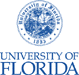 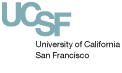 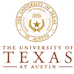 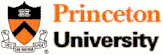 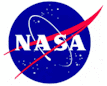 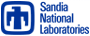 The Cooperative Association for Internet Data Analysis
60
Passive Monitoring
The passive approach uses devices to watch the traffic as it passes by.
 These devices can be special purpose devices such as a Sniffer,  or they can be built into other devices such as routers, switches or end node hosts
The passive monitoring devices are polled periodically and information is collected (in the case of SNMP devices the data is extract from Management Information Bases (MIB)) to assess network performance and status. 
The passive approach does not increase the traffic on the network for the measurements. 
It also measures real traffic. However, the polling required to collect the data and the traps and alarms all generate network traffic, which can be substantial.  Further the amount of data gathered can be substantial especially if one is doing flow analysis or trying to capture information on all packets. 
The passive approach is extremely valuable in network trouble-shooting, however they are limited in their ability emulate error scenarios or isolating the exact fault location. 
Since the passive approach may require viewing all packets on the network, there can be privacy or security issues about how to access/protect the data gathered.
http://www.slac.stanford.edu/comp/net/wan-mon/passive-vs-active.html
61
Active Monitoring
The active approach relies on the capability to inject test packets into the network or send packets to servers and applications, following them and measuring service obtained from the network. As such it does create extra traffic, and the traffic or its parameters are artificial.
On the other hand, the active approach provides explicit control on the generation of packets for measurement scenarios. This includes control on the:
nature of traffic generation, 
the sampling techniques, the timing, frequency, scheduling, packet sizes and types (to emulate various applications), statistical quality, the path and function chosen to be monitored. Being active implies testing what you want, when you need it. Emulation of scenarios is easy and checking if Quality of Service (QoS) or Service Level Agreements (SLAs) are met is relatively straightforward.
62
Passive And Active Monitoring
Given the complementarily of the two mechanisms, we need to explore ways to get the best of both worlds. 
A possibility is for the active measurement probe to schedule passive measurements of appropriate metrics at appropriate points along the path, while the active measurements are being made. When the active measurement is completed then the appropriate passive measurements can be paused thus reducing the gathering of unnecessary data. 
By comparing and contrasting the active and passive measurements, the co-validity of the different measurements can be verified, and much more detailed information on carefully specified/scheduled phenomena are made available.
63
NetFlow
Cisco NetFlow is a Cisco developed flow technology that allows bandwidth monitoring of a network. NetFlow Analyzer is a software that uses Cisco NetFlow to monitor bandwidth and runs in windows and linux.
NetFlow packet details1
Source and destination IP address
Input and output interface number
Source and destination port number
Layer 4 Protocol 
Number of packets in the flow
Total Bytes in the flow 
Time stamp in the flow 
Source and destination AS
TCP_Flag & TOS
http://www.manageengine.com
64
Outline
What is Network Management?
Why Network Management?
Who is Who in Network Management?
What is going in Real Network Management Systems?
Why is Network Management Challenging? 
Network Management Evolution
65
Challenges
Network management is a complicated process
Very wide
Various functionalities, Different objective, …
With many details
All protocols in networks need to be managed!!!
From different perspectives 
Technical issues, Managerial issues, Human!!
Challenges
Technical challenges
Organization and operation challenges
Business challenges
66
Challenges Example: Technical
The first and obvious set of challenges
NM system is a very big and complex SW, general issues:
SW architectural design issues 
Appropriate technologies
Development & documentation
Test & troubleshooting 
NM context issues:
Application characteristics 
Scale
Technology cross-section
Integration
67
Technical Challenges: Application characteristics
NM is composed of different functionalities (e.g., FCAPS)
These functionalities are implemented by specific applications
Have own requirements and characteristics from SW engineering point of view
Some example (common) characteristics
Transaction-Based System Characteristics
Interrupt-Driven System Characteristics
Efficient Data Analysis System Characteristics
68
Transaction-Based Characteristics
Network configuration for service provisioning
Rollback in the case of any failure/error
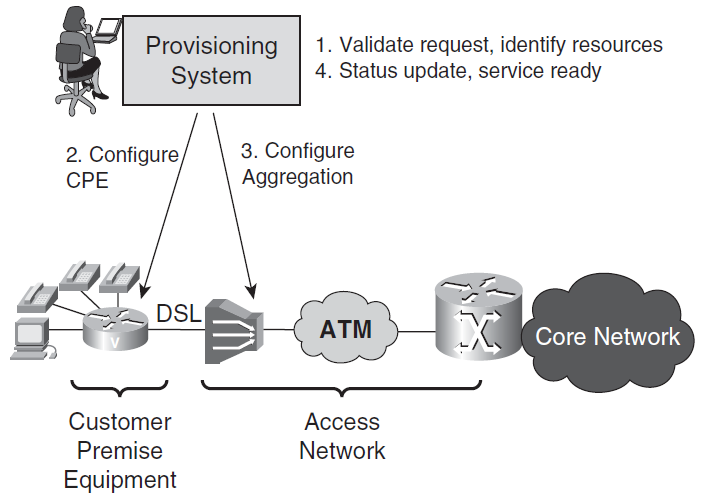 69
Interrupt-Driven Characteristics
Network health tracking is an objective of NM
Devices inform events to manager through alarm message  unsolicited message (interrupt)
Challenges
Real-time processing & response
High volume of interrupts
E.g., a broken router
Multiple physical link failure alarms
So many service disruption alarms 
Unexpected routing updates 
….
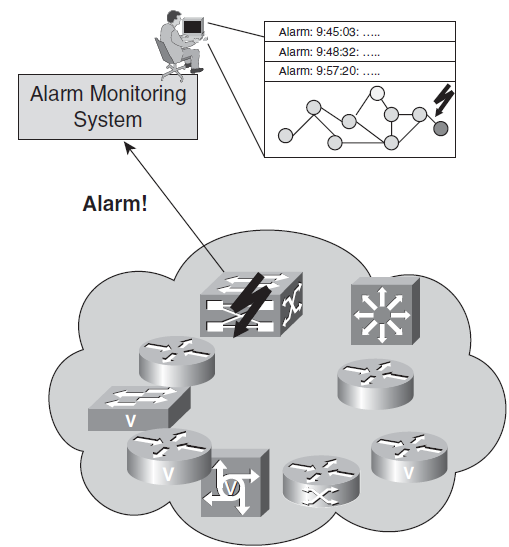 70
Efficient Data Analysis System Characteristics
Operators need to analyze network performance to
Identify bottlenecks, 
Guarantee SLA
Evaluate utilization of network resources
Understand traffic patterns
Analyze trends for future network planning/design
Challenges
Gathering large volume of data
Processing data
Statistical analysis and interference
Efficient & complex algorithms
71
Technical Challenges: Scale
Computer networks are large scale systems
Scalability is a fundamental requirement in NM
Scalability needs proper design and technologies
NM for ~100 node is complete different from NM for ~10000 node!
As a general rule scalability is a SW architecture problem rather than HW platforms
While hardware performance is increasing, NM processing requirements increase more
72
Technical Challenges: Technologies
Many different technologies need to be used to build a NM system: Many technologist with different expertise
Examples
Information modeling
How network devices, links, service, management parameters, … are modeled? 
Database
How to design required NM DBs (devices, links, services, customers, configurations, …)
Distributed computing
By definition, NM is distributed computing
Moreover, to achieve scalability & reliability, distributed computing is needed
Network (L4-L7) protocols 
User interface
Visualization of large volume of data efficiently & user-friendly
Support large number of user for customer care software
73
Technical Challenges: Integration
Swivel-chair syndrome
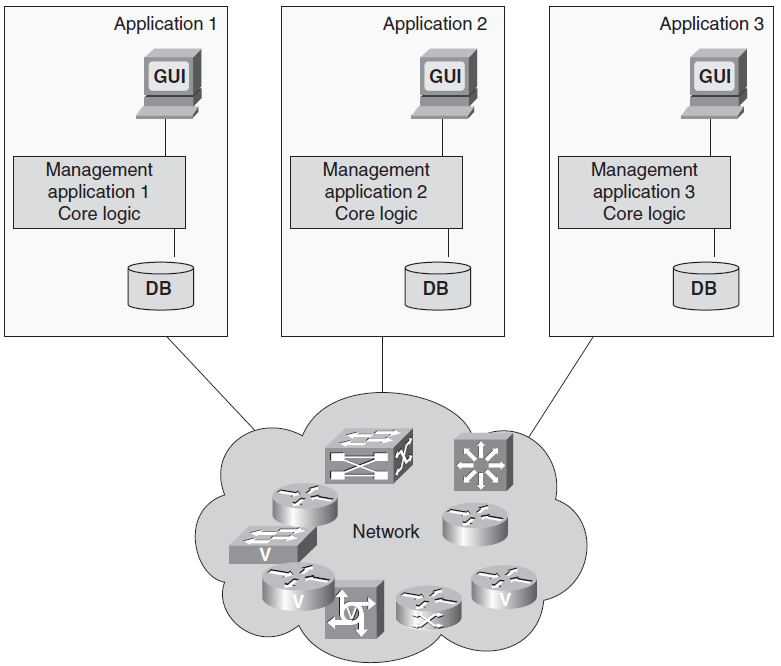 74
Technical Challenges: Integration
Make different NM applications as if they were a “NM system”
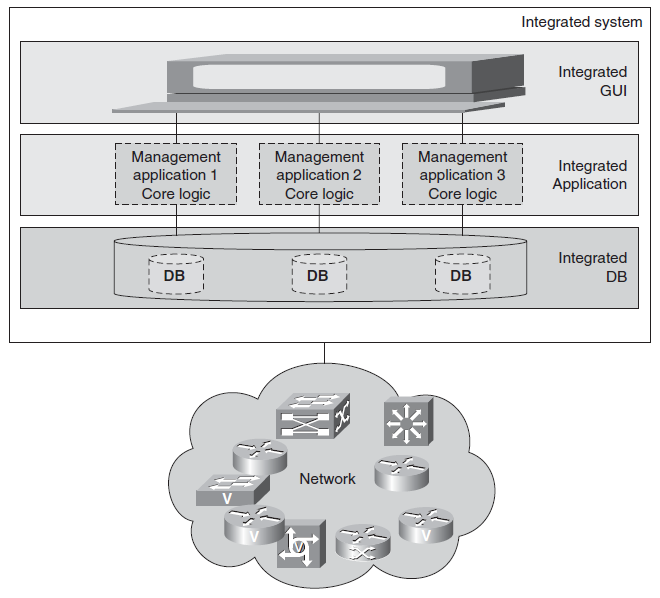 75
Organization & Operations Challenges
How human are organized for NM is an issue
Large enterprises with IT departments
Service provider networks (e.g., TIC)
It is an other dimension (rather than technology) for successful network management 
How to divide the tasks of NM?
It is not easy, eTOM tried to answer
How to organize and mange people to perform tasks
Again is not easy, depends on human factors
76
Organization & Operations Challenges
Common tasks
Network planning
Network deployment
Network operation
Network maintenance
Workflow management
Inventory management
Order & Billing management
Security management
77
Outline
What is Network Management?
Why Network Management?
Who is Who in Network Management?
What is going in Real Network Management Systems?
Why is Network Management Challenging? 
Network Management Evolution
78
Telecommunications Services Evolution
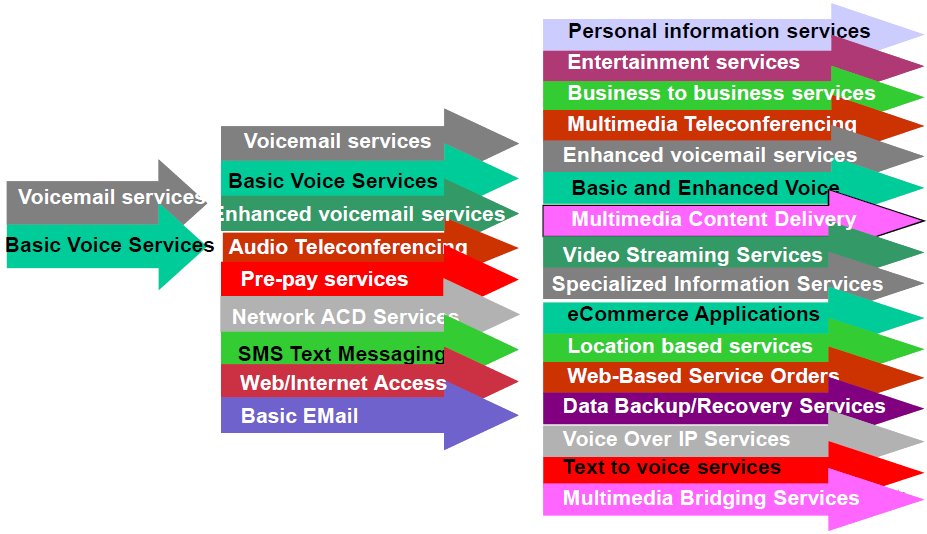 79
Customer Demand Evolution
Traditional networks 
Residential customers & corporate networks
Simple process for requesting basic or enhanced services
Today
Business customers
Bandwidth and service on demand
Electronic interfaces for requesting services or changes, reporting trouble, and billing
Quick provisioning time and QoS
80
Management Functionality Evolution
Traditional (PSTN) networks
Circuit switching: F > C > A > P > S
Fault = service disruption
Configuration = service provisioning
Per call accounting = Business
Ignore performance since resources are reserved 
No security
81
Management Functionality Evolution
Next Generation Networks (NGN)
Data/Multimedia IP networks: 
S > P > A ~ C ~ F
Security is the essential requirement
Efficient resource utilization through Performance management 
Bulk bandwidth or usage based accounting
Misconfiguration and faults are tolerable in some cases
82
Network Management Vision Evolution
Traditional management
Element management 
Get/Set device management parameters
Get alarms from equipments
Current trend (vision)
Service & Business management
Process & Workflow management
TeleManagement Forum (TMF) is the driving force behind this vision
83
Summary
What is Network Management?
OAM&P or FCAPS or FAB or …
Why Network Management?
Cost and Revenue is determined by it
Who is Who in Network Management?
NM Provider (Equipment, NP Application, Integration) & NM Users (Service Providers, End users)
What is going in Real Network Management Systems?
Many applications in NOC
Why is Network Management Challenging? 
Technical, Organizational, …
84
References
Reading Assignment: Chapter 1 & 2 of  “Alexander Clemm, ‘Network Management Fundamentals’ , Cisco Press, 2007”
Alexander Clemm, “Network Management”, Santa Clara University, http://www.engr.scu.edu/~aclemm
Woraphon Lilakiatsakun, “Network Management”, Mahanakorn University of Technology, http://www.msit2005.mut.ac.th/msit_media/1_2553/ITEC4611/Lecture/
J. Won-Ki Hong, “Network Management System”, PosTech University, dpnm.postech.ac.kr/cs607/
85